Άραβες ΙΙ
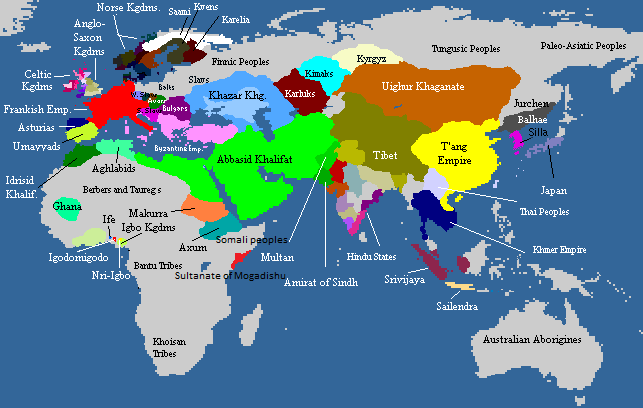 https://thinkafrica.net/abbasid/
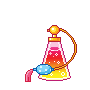 Εμπόριο Αράβων 9ος αι.
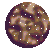 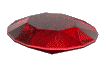 https://www.etsy.com/uk/listing/846017435/islamic-trade-routes-map
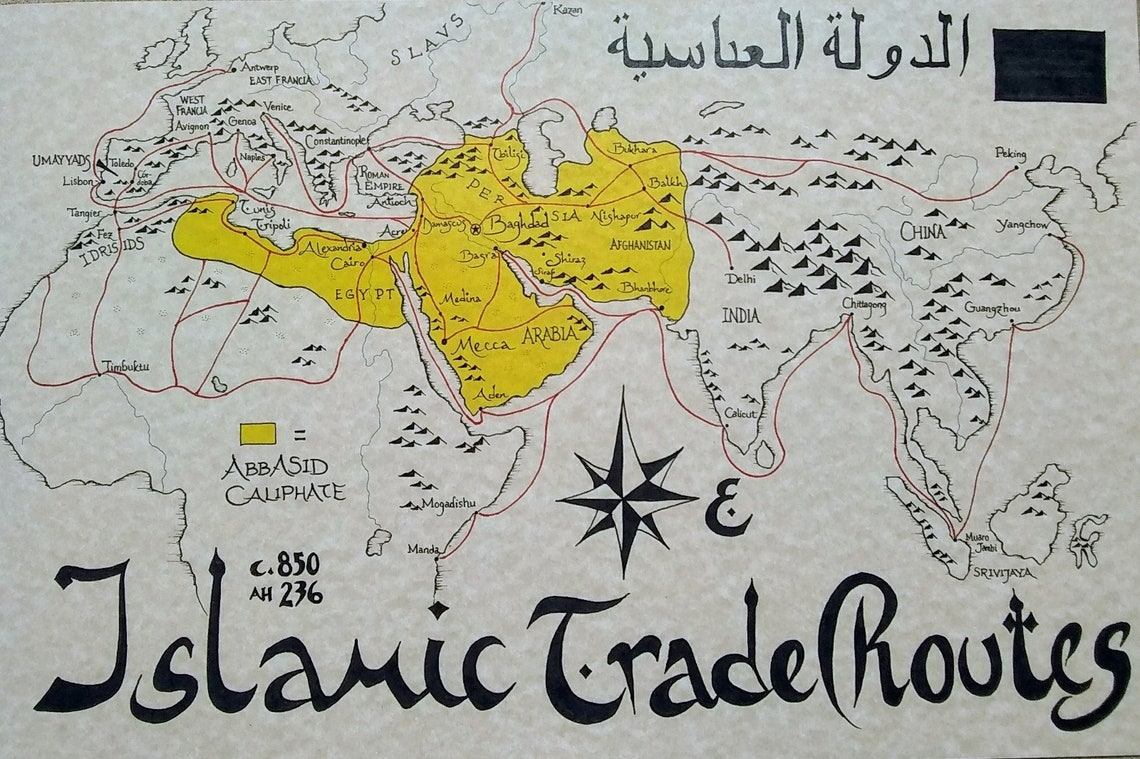 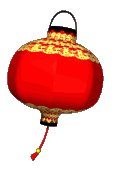 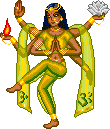 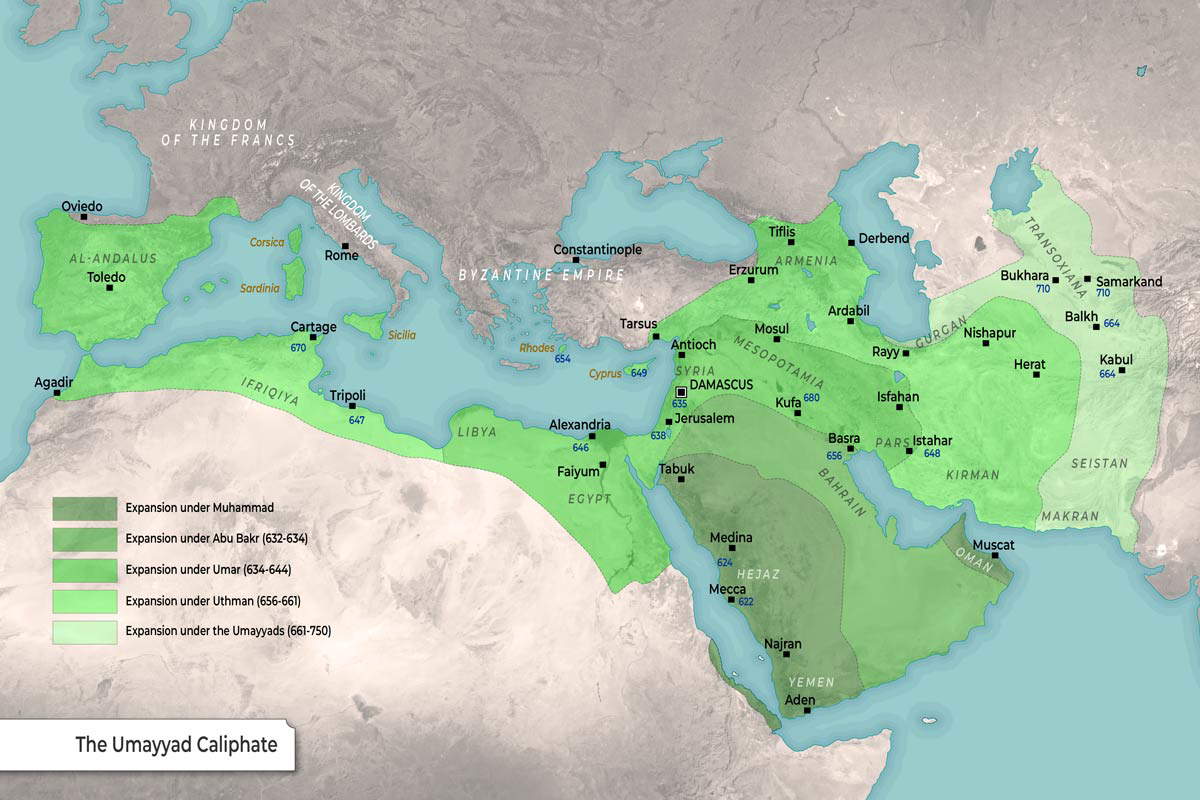 Map: The Umayyad Caliphate provided by <a href="https://www.thecollector.com/">TheCollector.com</a>